EconBiz – wirtualna biblioteka ekonomiczna 






Anna Narloch
Oddział Informacji Naukowej
Biblioteka Główna ZUT
Naukowa Sesja Środowiskowa Zachodniopomorskiego Porozumienia Bibliotek i SBP: „E – zasoby – kierunki rozwoju” 22.09.2016 r.
Plan prezentacji
Co to jest EconBiz?
Zawartość Portalu i typy gromadzonych dokumentów
Struktura rekordu, wyszukiwanie informacji, Tezaurus
Funkcje Beta i EconBiz mobile
2018-10-22
2
Co to jest EconBiz?
German National Library of Economics      +      University and City Library of Cologne
                        EKONOMIA                                                                    BIZNES
2018-10-22
3
Zawartość Portalu
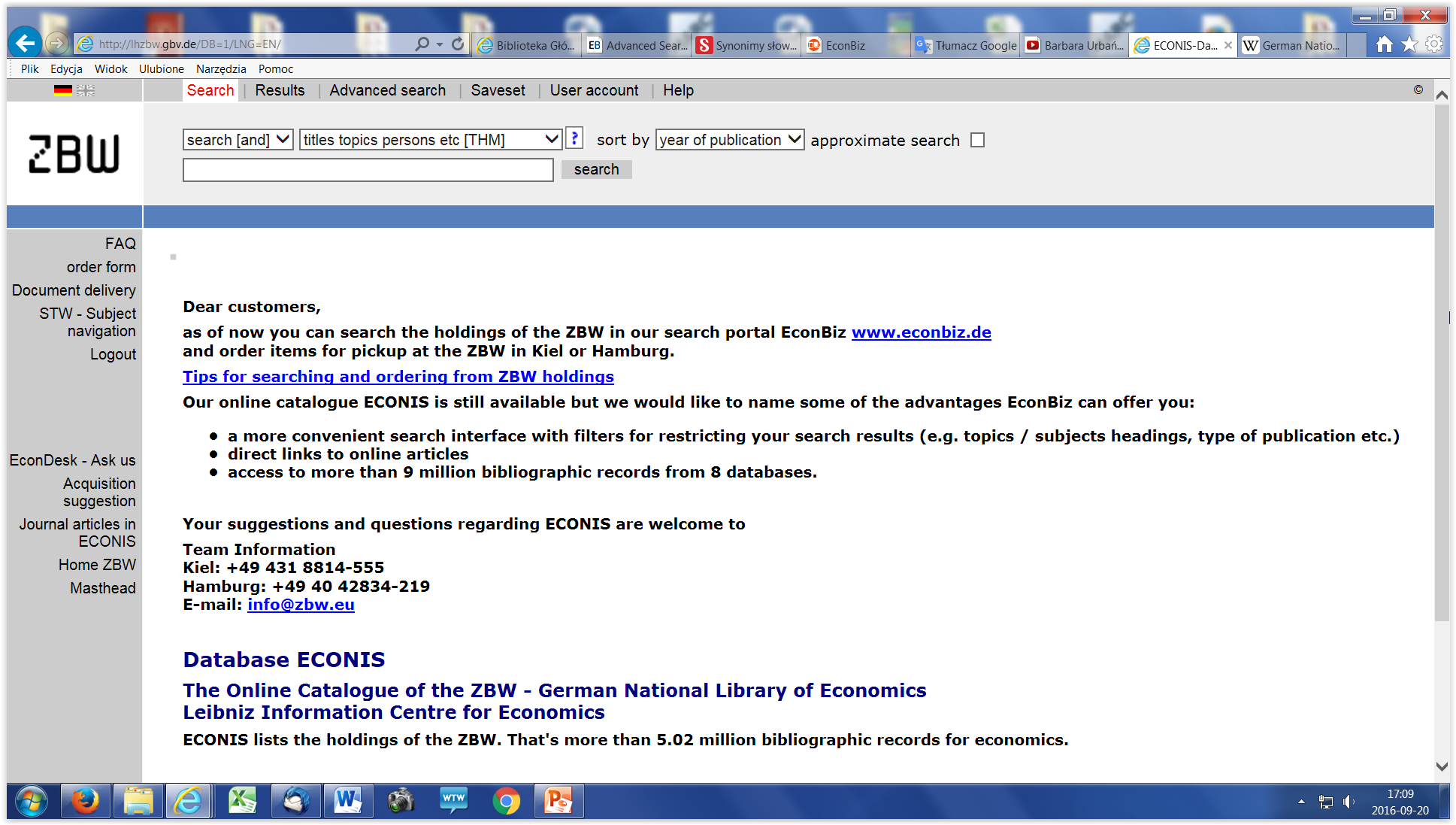 ECONIS
RePEc - Research Papers in Economics
EconStor
USB Cologne (WiSo)
USB Cologne (Business Full Texts)
Online Contents Economic Sciences (OLC)
BASE
EDZ ArchiDok
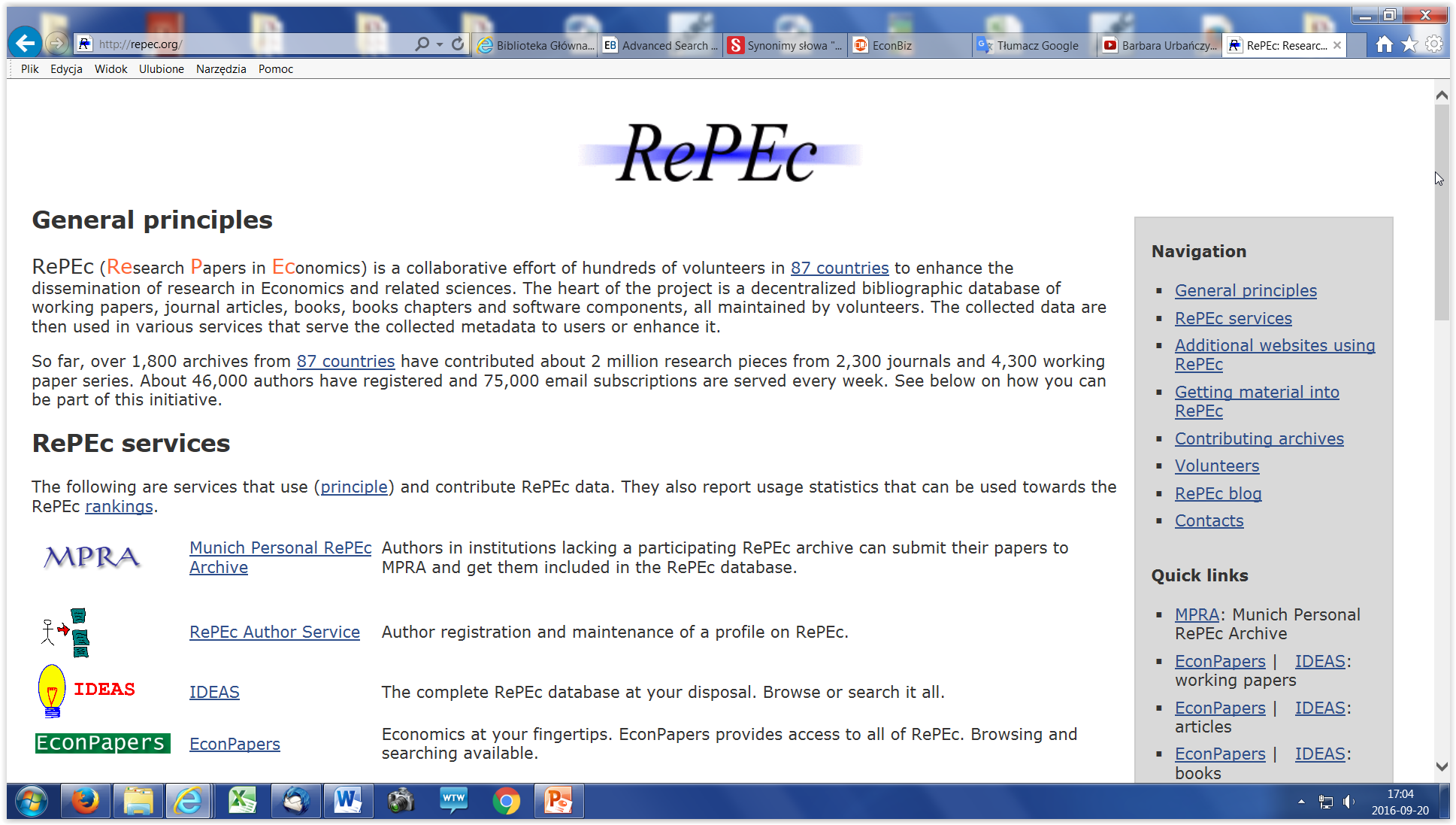 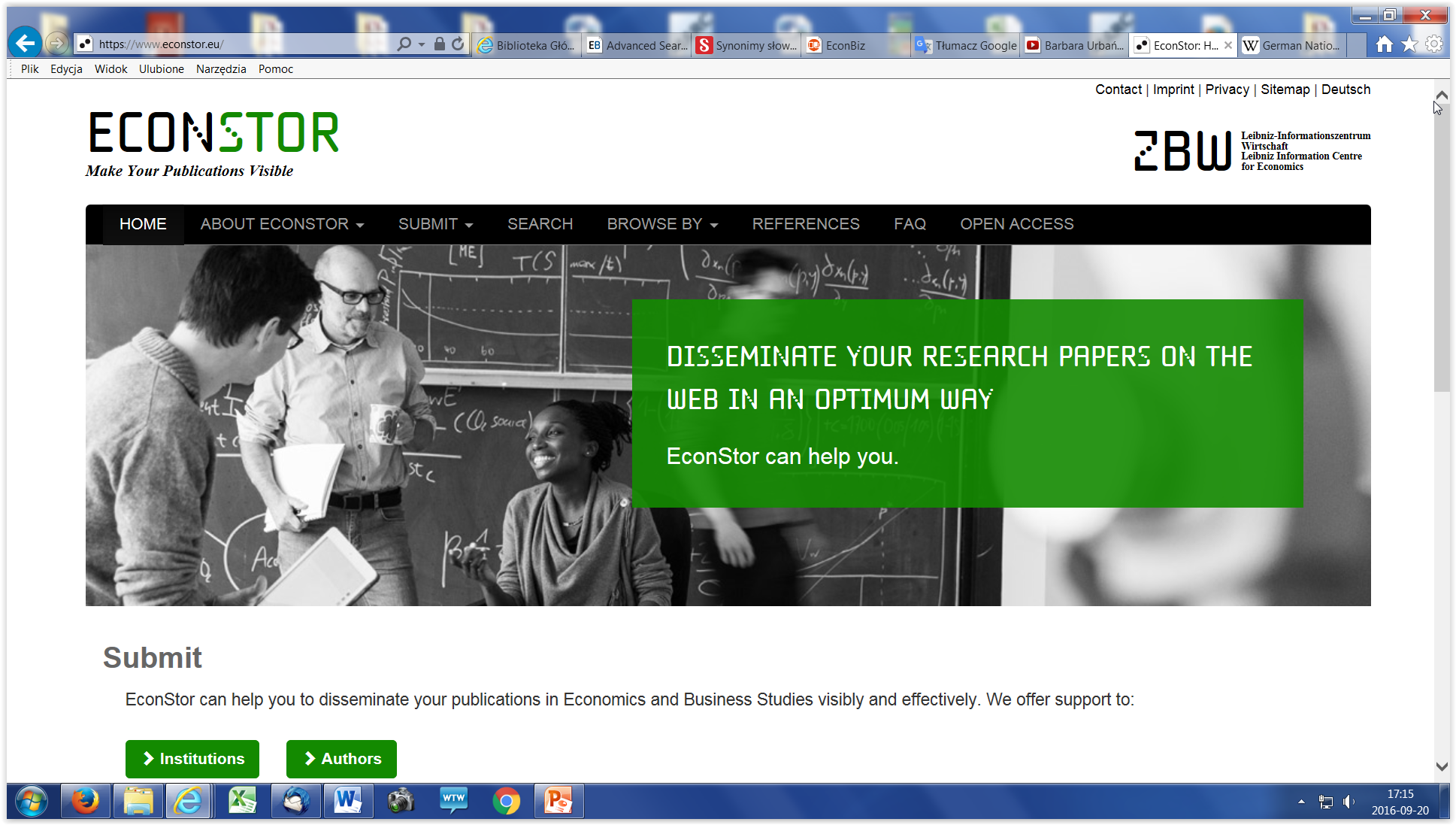 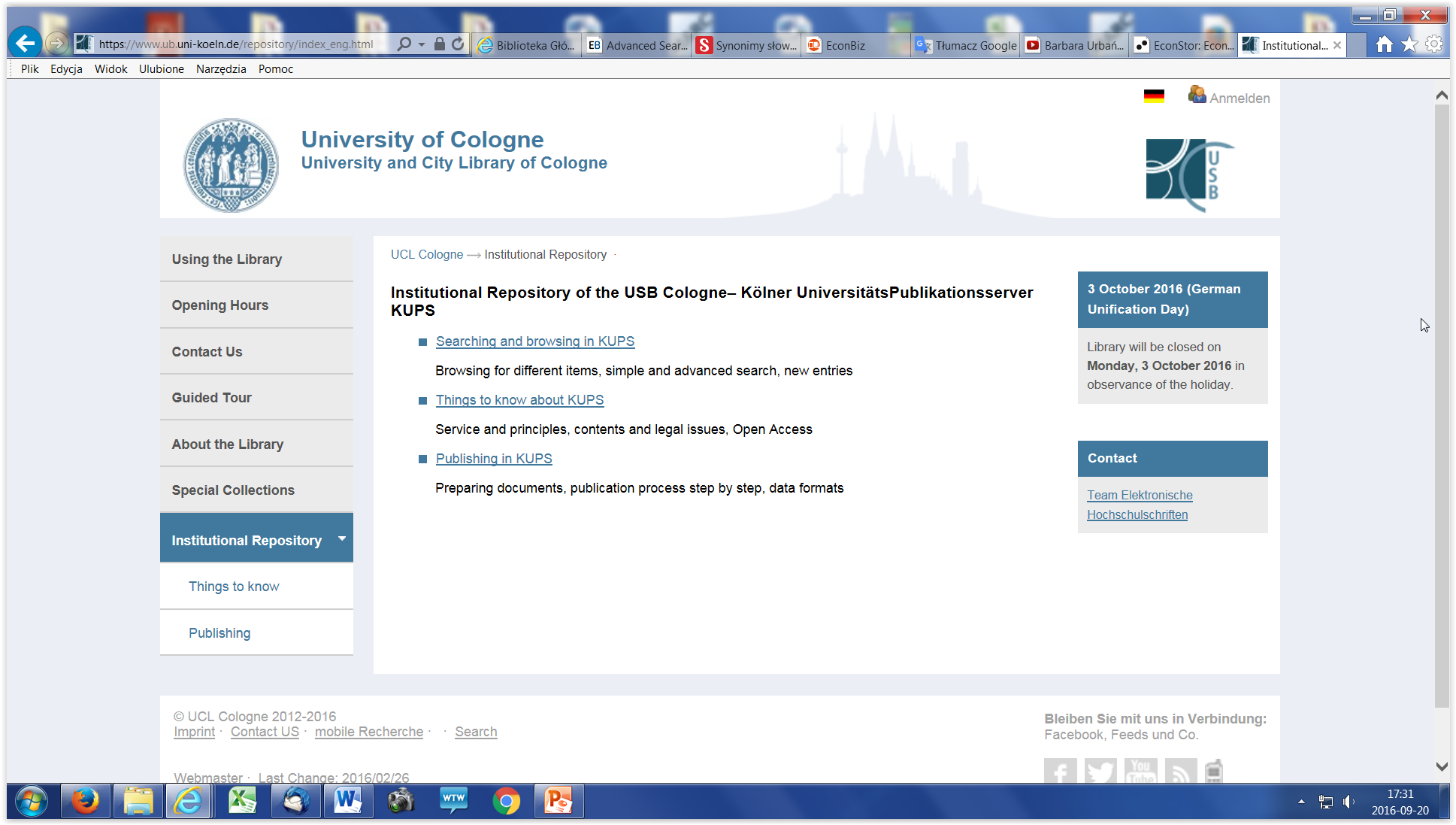 2018-10-22
4
Ilość rekordów  w Portalu z podziałem na bazy za lata 1500-2017
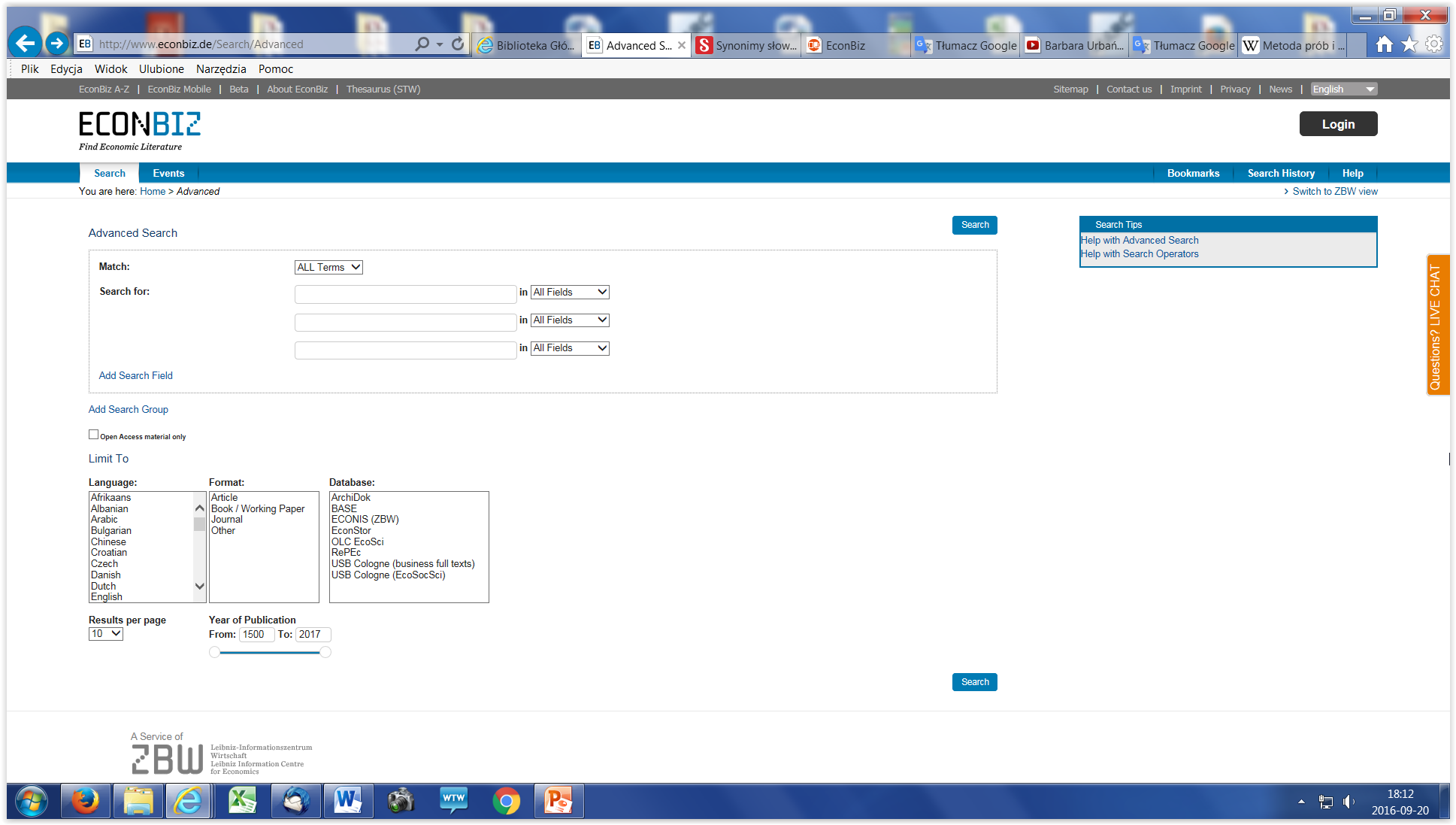 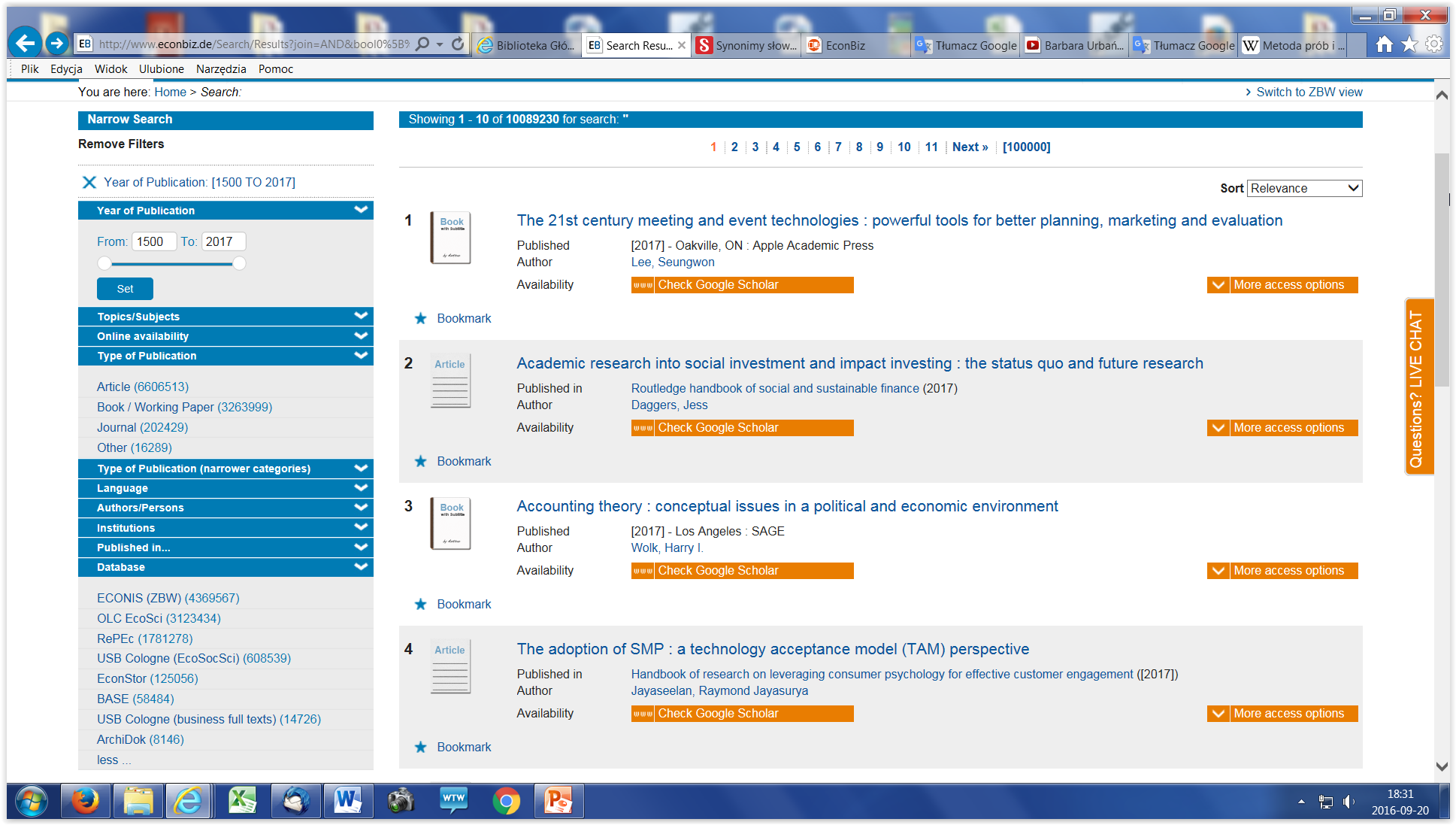 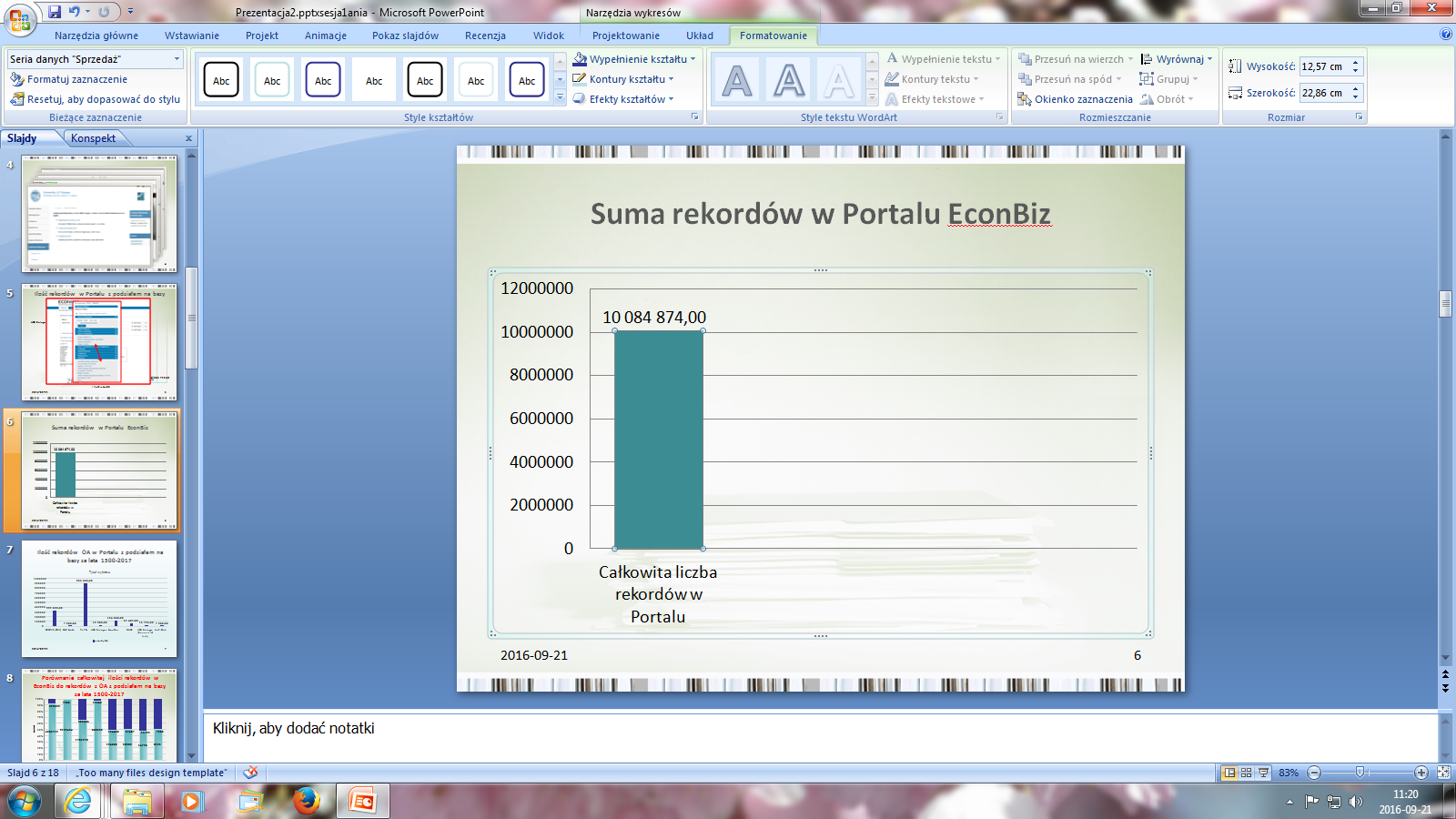 2018-10-22
5
[Speaker Notes: *Liczba rekordów obliczona samodzielnie na podstawie  danych w Portalu]
Ilość rekordów  OA w Portalu z podziałem na bazy za lata 1500-2017
2018-10-22
6
Ilość rekordów  OA w Portalu z podziałem na bazy za lata 1500-2017
2018-10-22
7
Stosunek ilości rekordów w bazach EconBiz do ilości rekordów Open Access
2018-10-22
8
Typy dokumentów w EconBiz
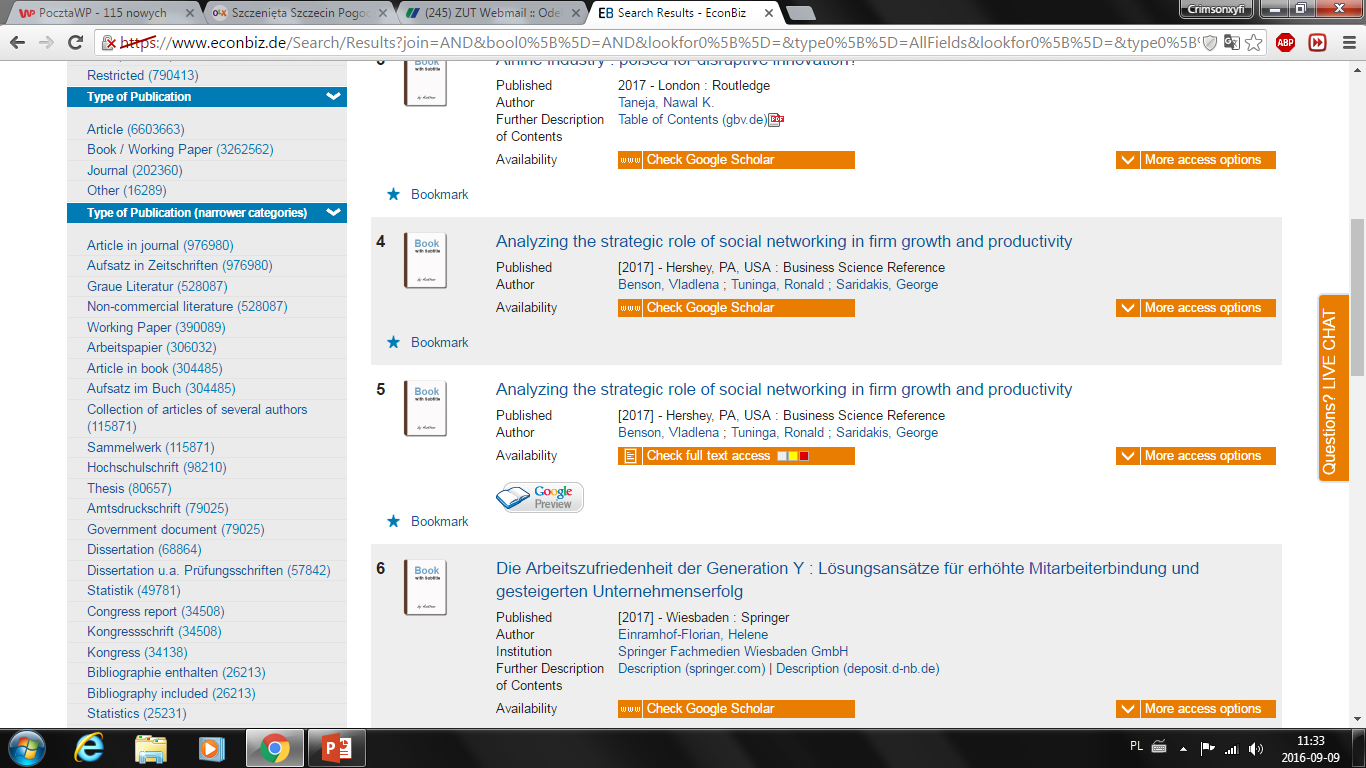 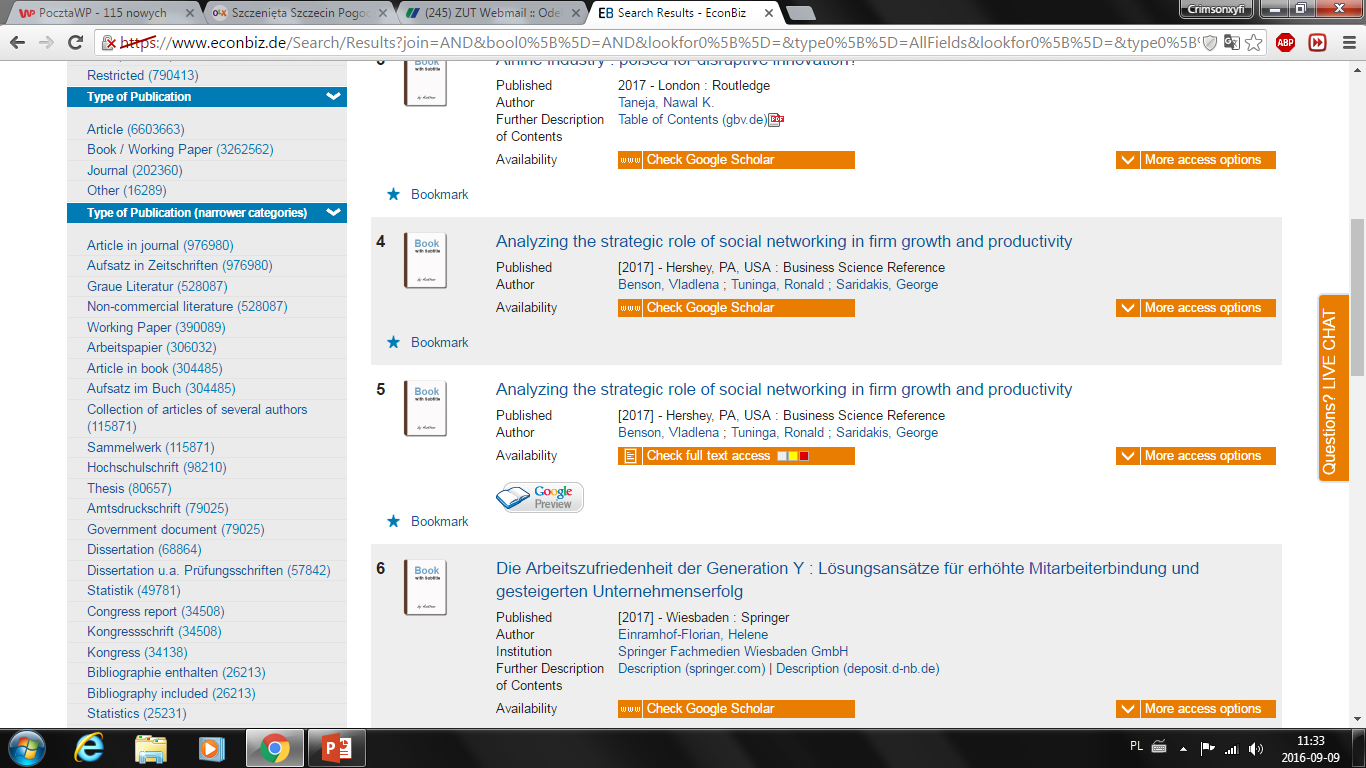 2018-10-22
9
Wyszukiwanie w Portalu EconBiz
4 Hot Tips for your Search

Wyszukuj wyrażenia (ciąg słów w podanej kolejności) – w cudzysłowie
Używaj znaku specjalnego * (gwiazdka) który oznacza dowolny ciąg znaków (liter) z początku, środka lub końca wyrazów
Zaznaczaj od razu materiały dostępne OA
Najlepsze wyszukiwanie zapewni Thesaurus
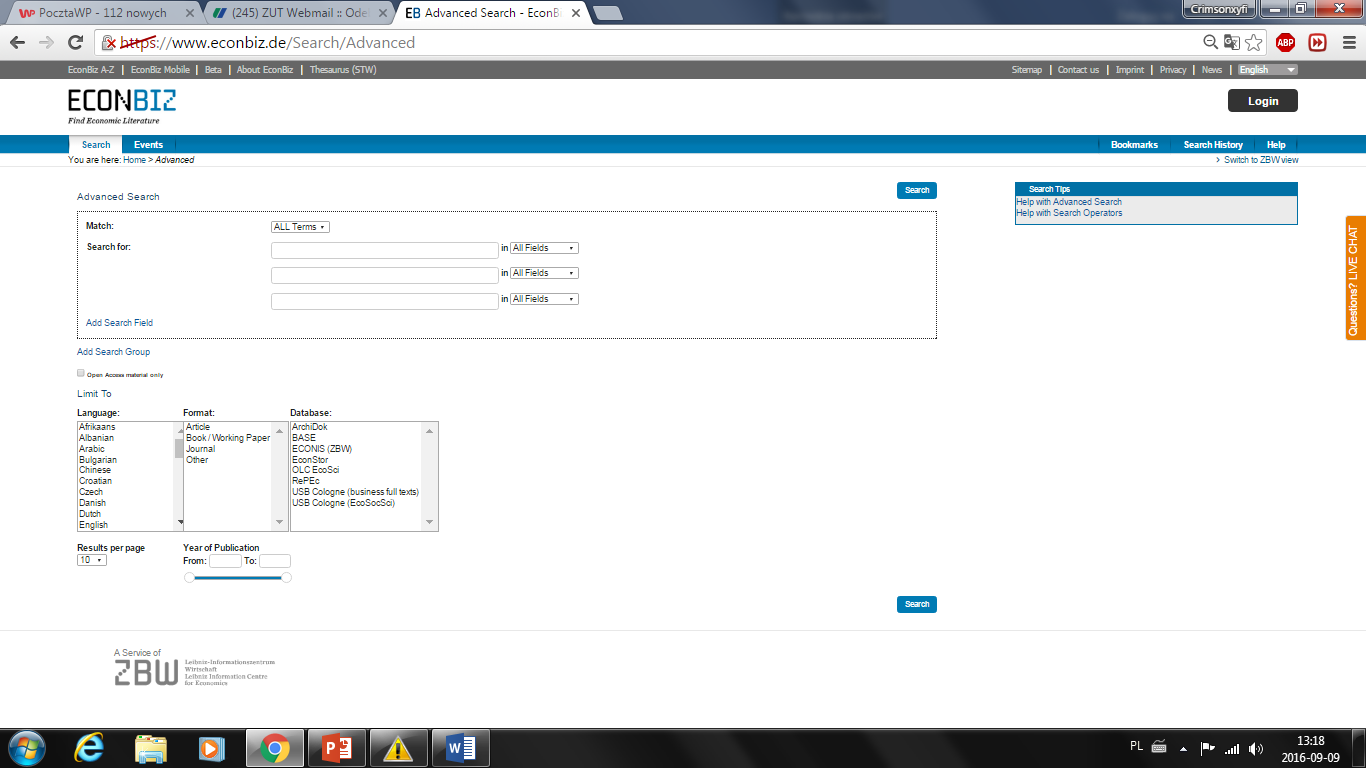 2018-10-22
10
Thezaurus EconBiz
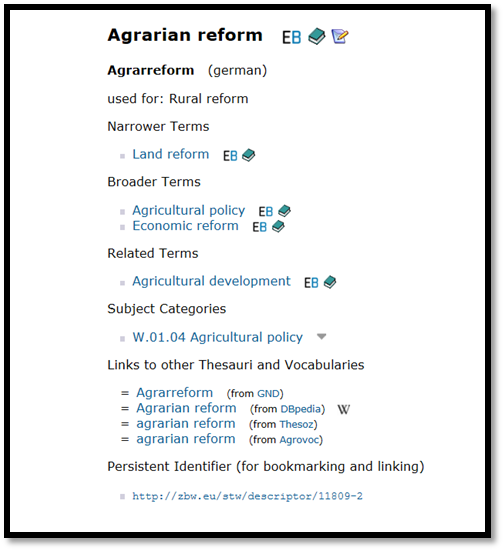 2018-10-22
11
Widok rekordu w Portalu EconBiz
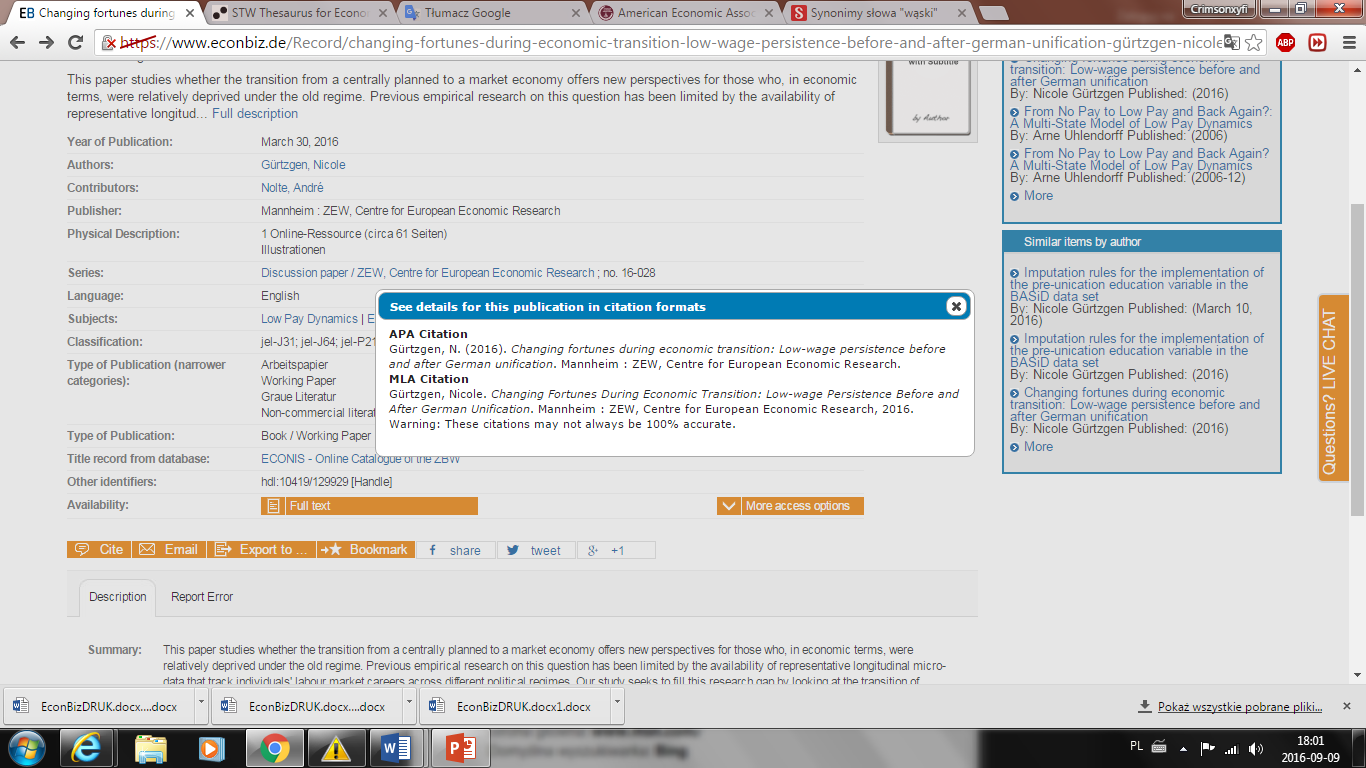 2018-10-22
12
EconDesk
2018-10-22
13
EconBiz Events Calendar
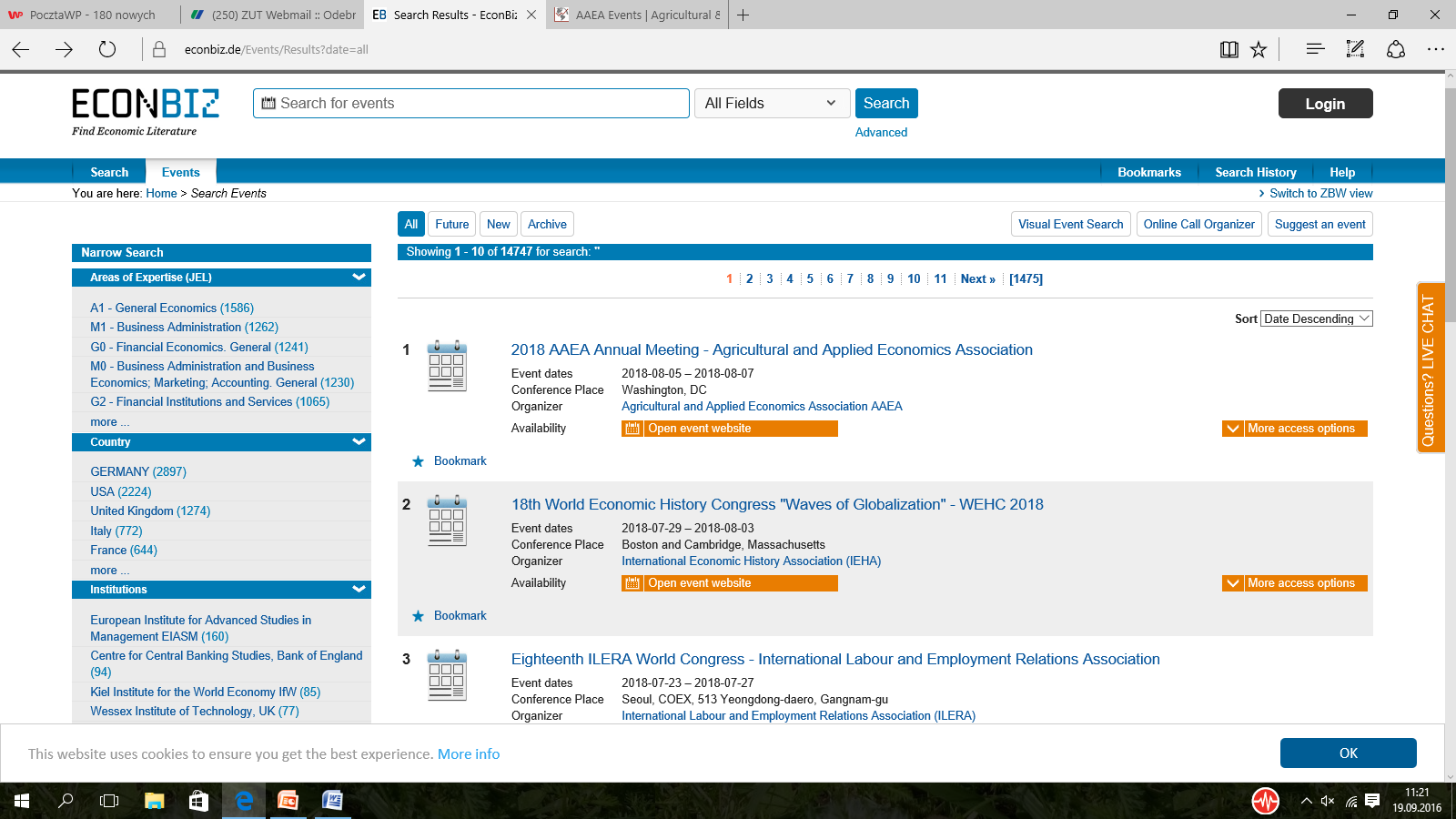 2018-10-22
14
EconBiz Events Calendar
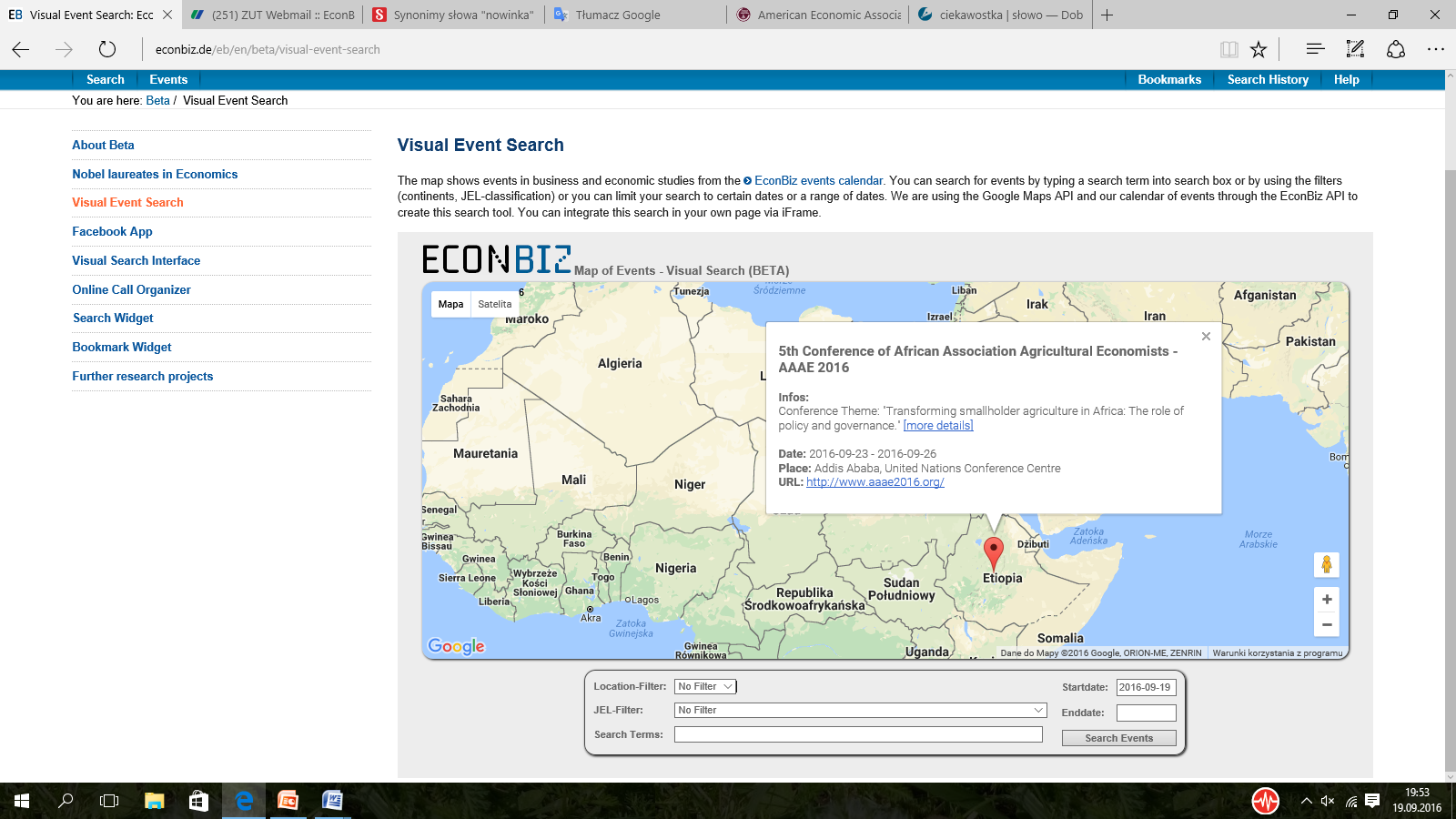 2018-10-22
15
EconBiz Mobile
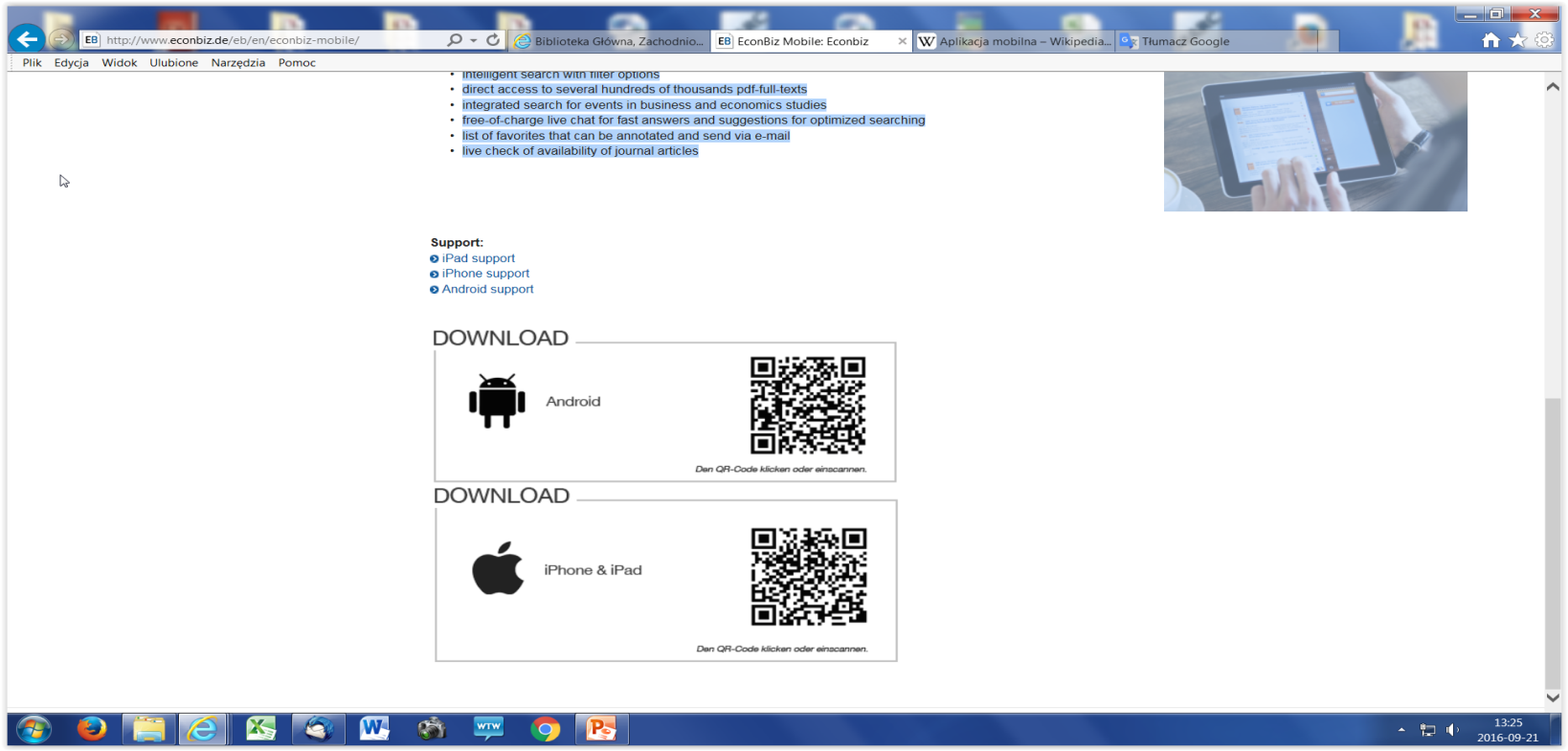 2018-10-22
16
EconBiz Beta
2018-10-22
17
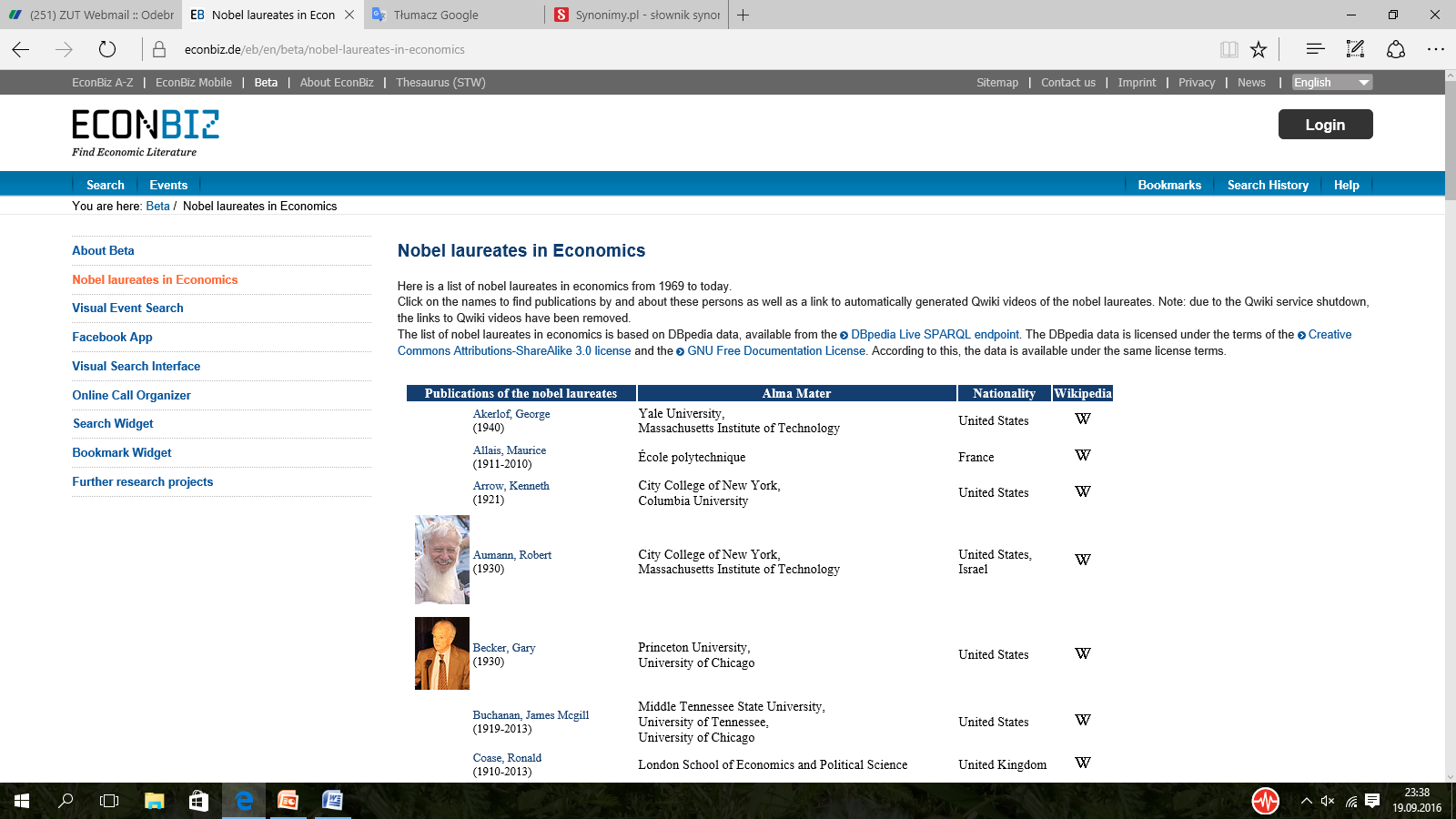 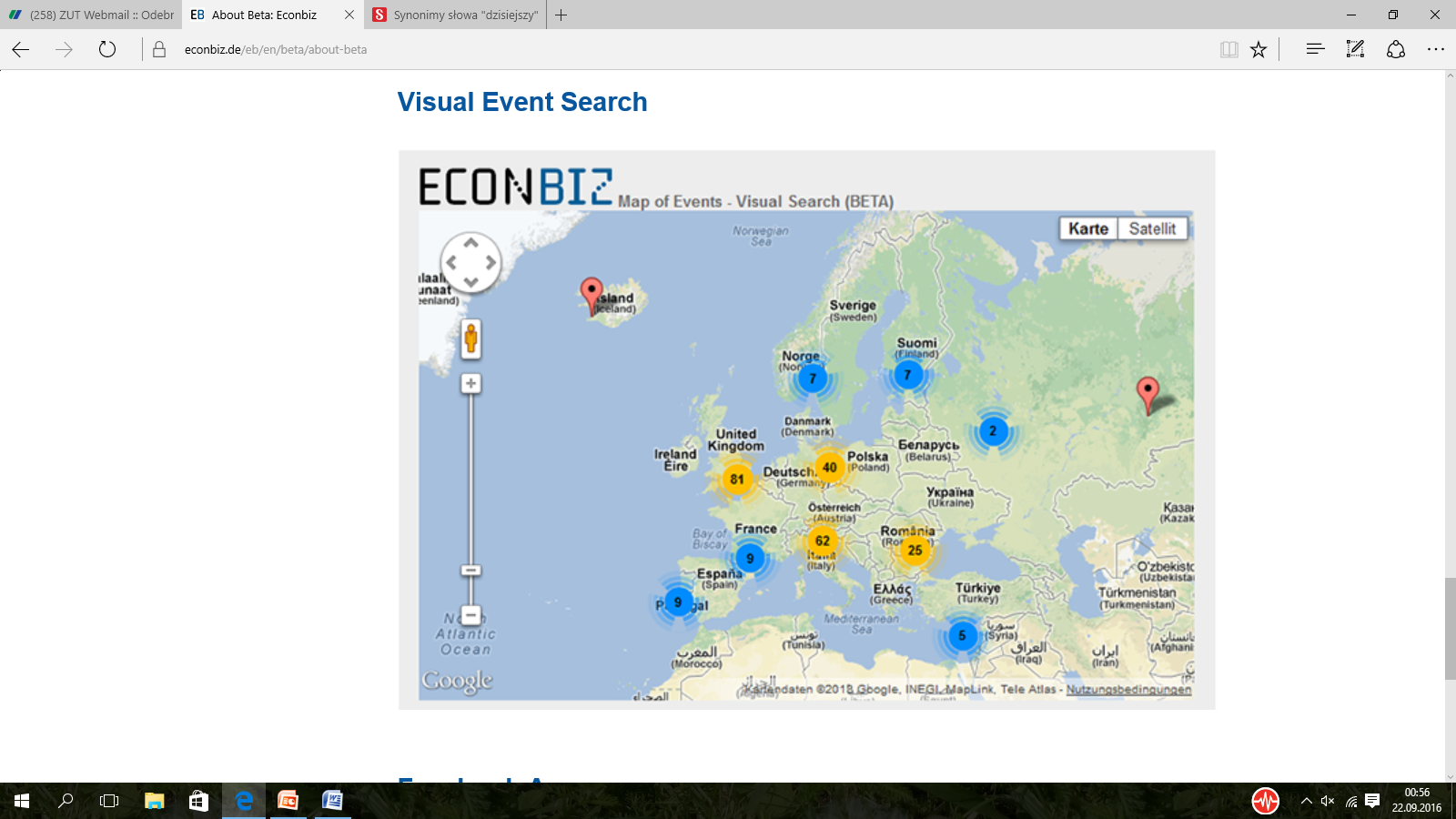 2018-10-22
18
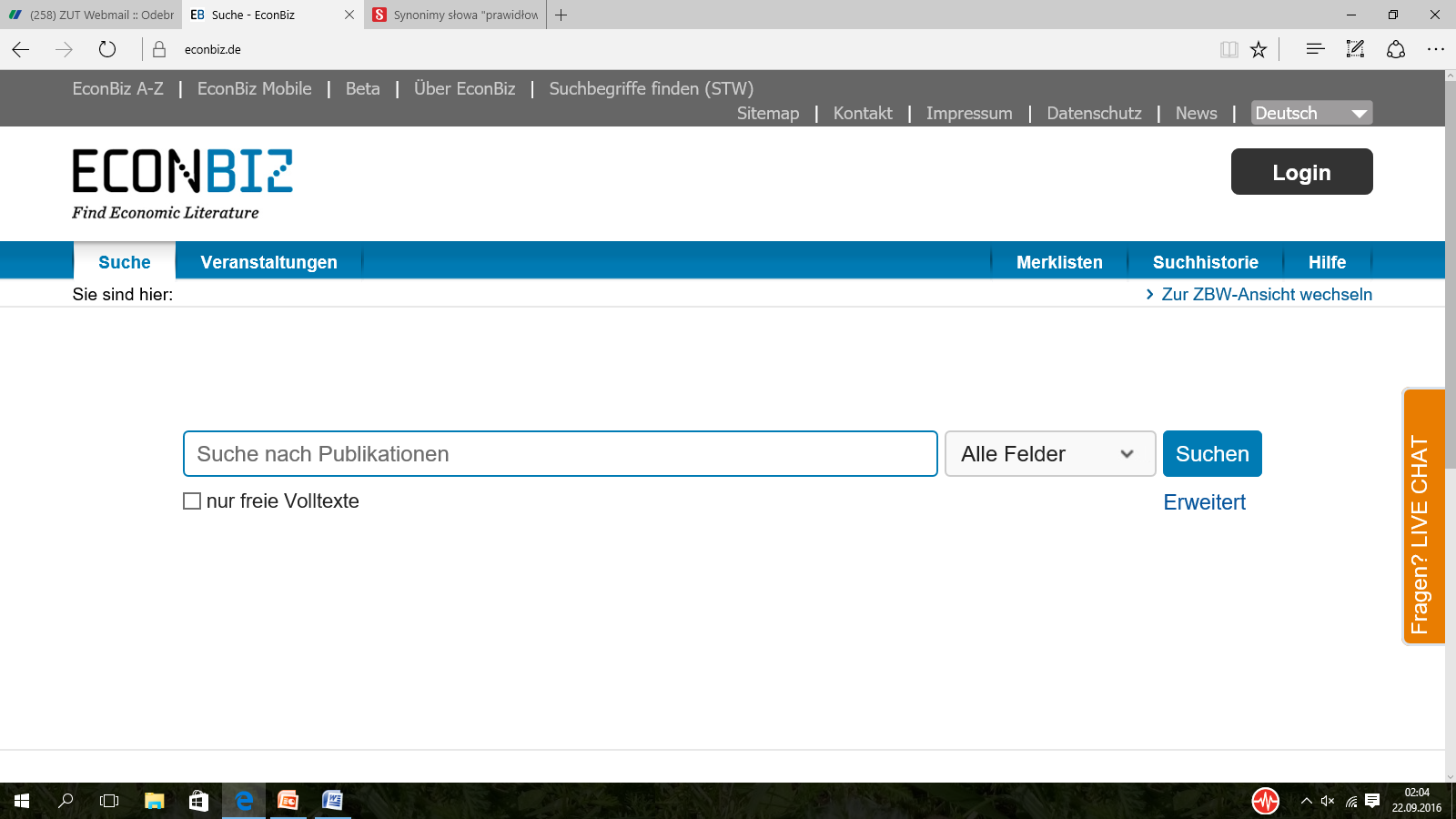 2018-10-22
19
Dziękuję za uwagę!
Literatura wykorzystana w pokazie jest dostępna na życzenie zainteresowanych
2018-10-22
20